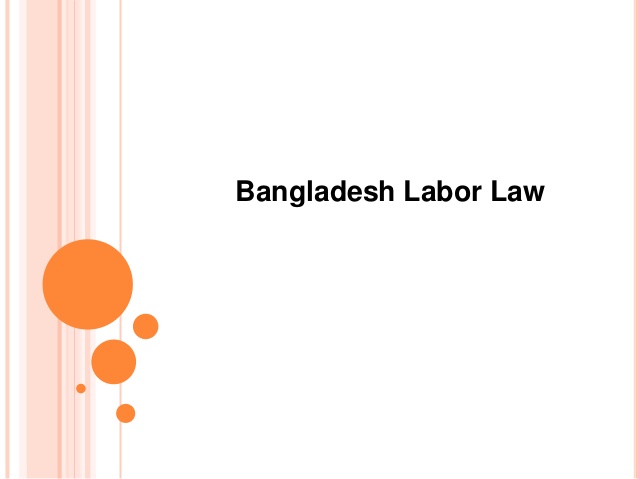 The labour law system is more than a century old in Bangladesh. The first labour law was enacted in the Indian subcontinent during the British period, in 1881. Subsequently, the British
Government introduced several laws concerning different labour issues, e.g., working hour,
employment of children, maternity benefit, trade union activities, wage etc.
After the independence in 1971,Bangladesh government  Retained the previous laws through the Bangladesh Laws Order (President's Order No. 48) and in 2006 the law is corrected and published.Then again in 2015 it is little reformed and again published.
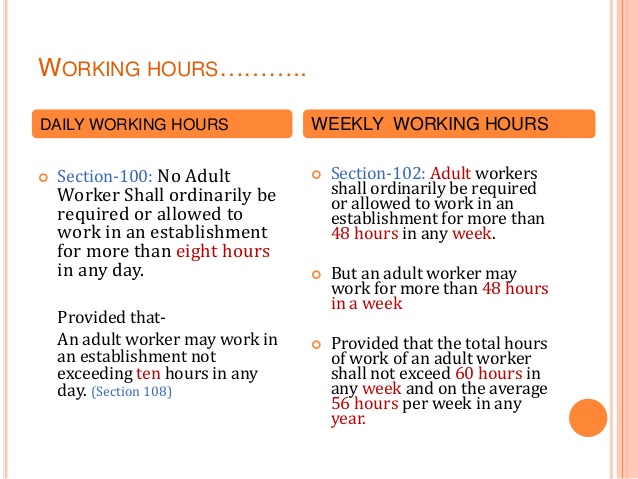 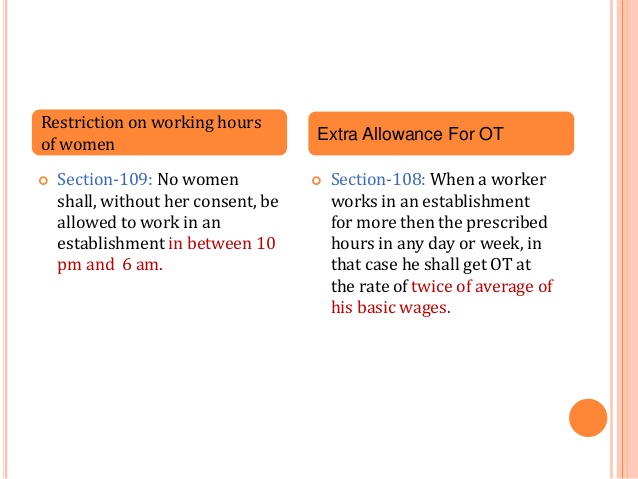 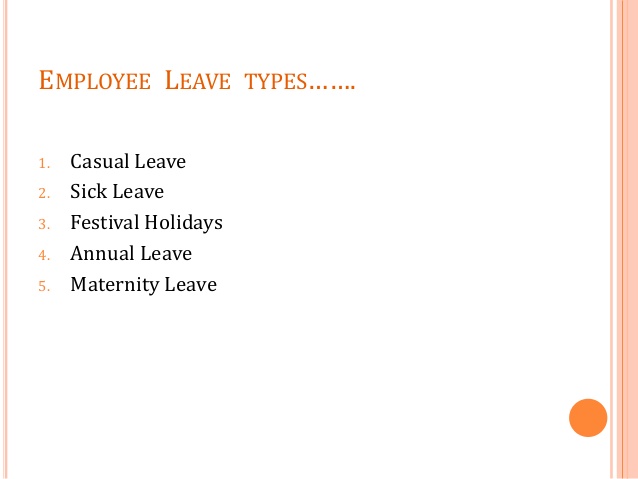 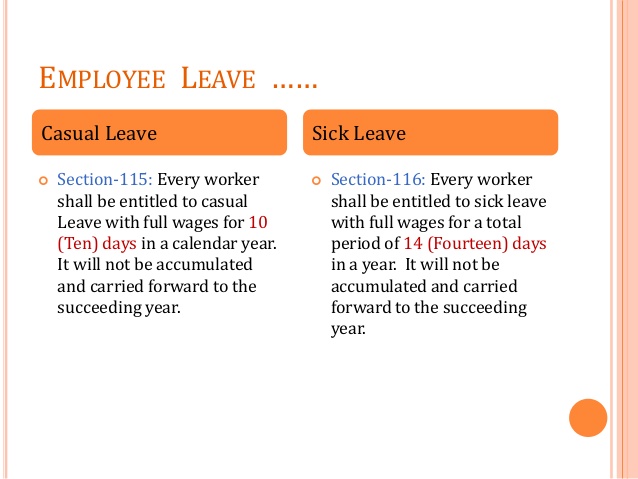 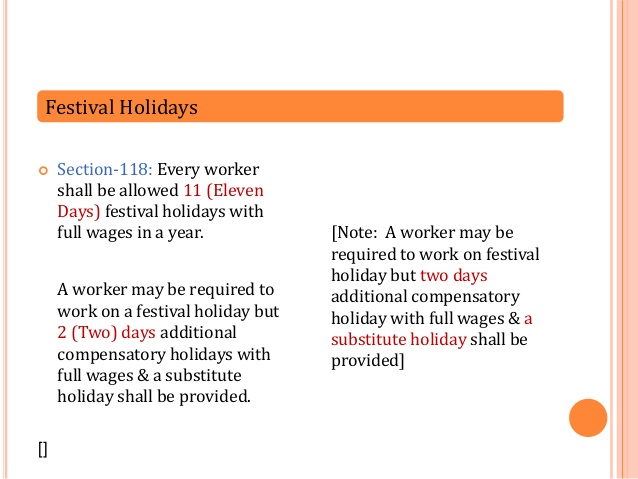 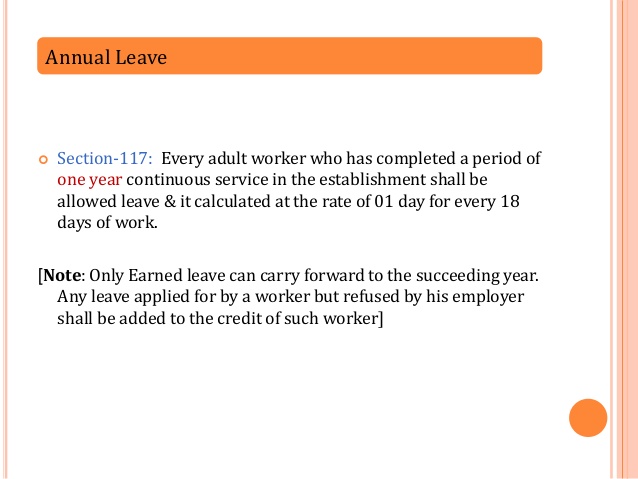 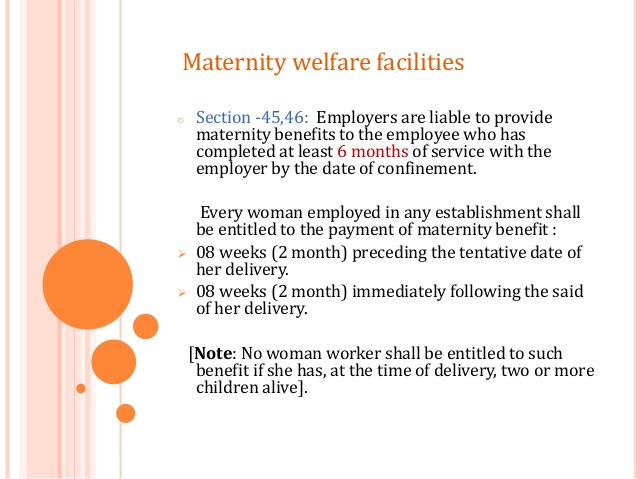 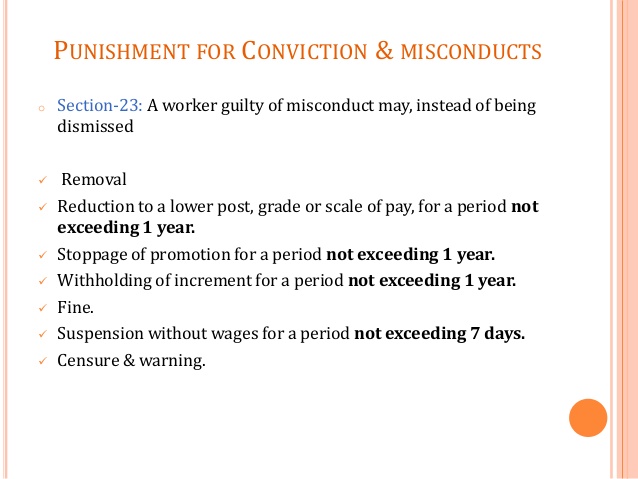 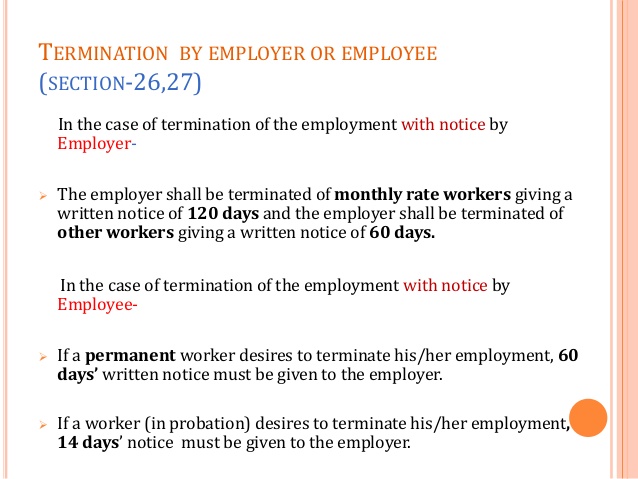